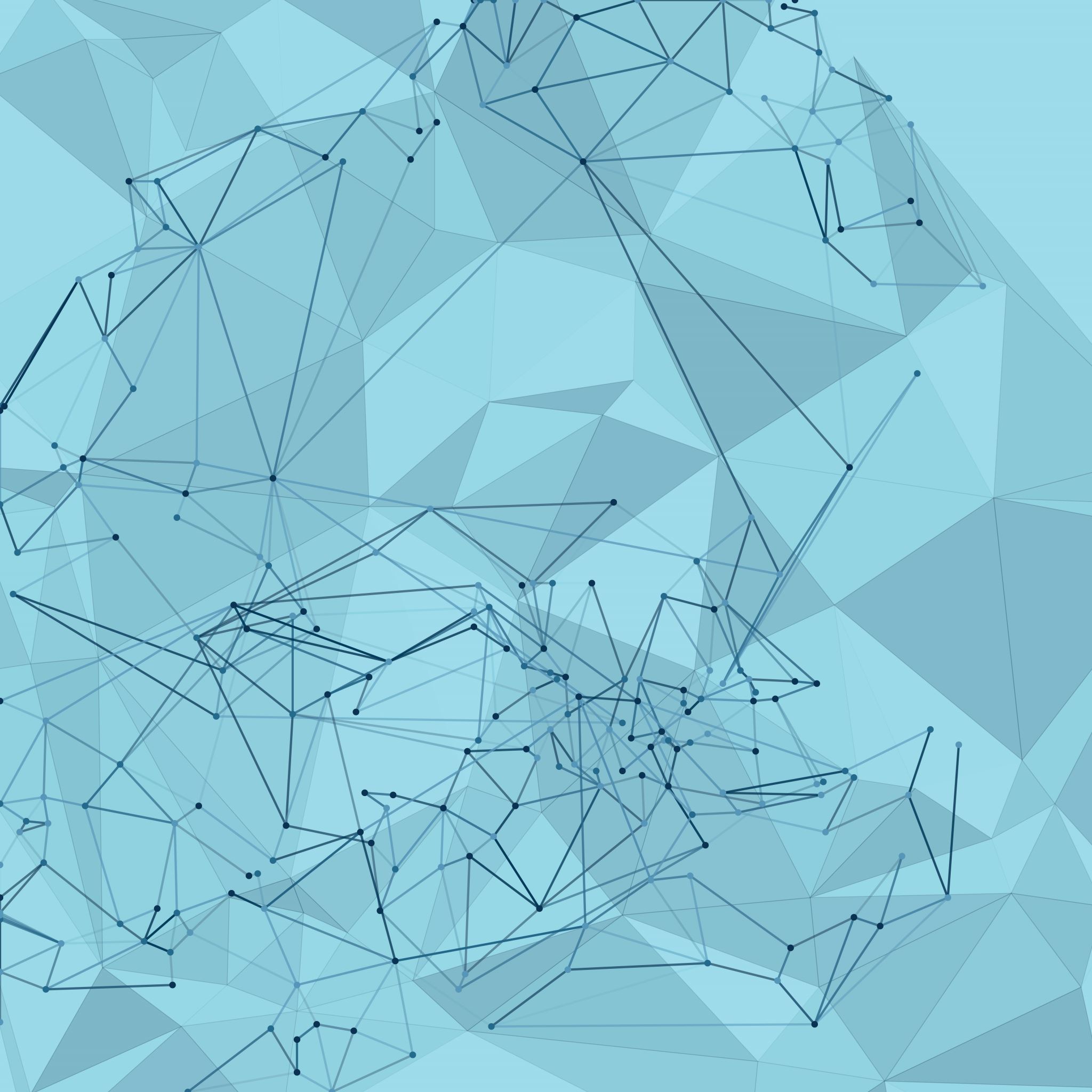 Aposentadoria EspecialPLP 245/2019PLP 42/2023
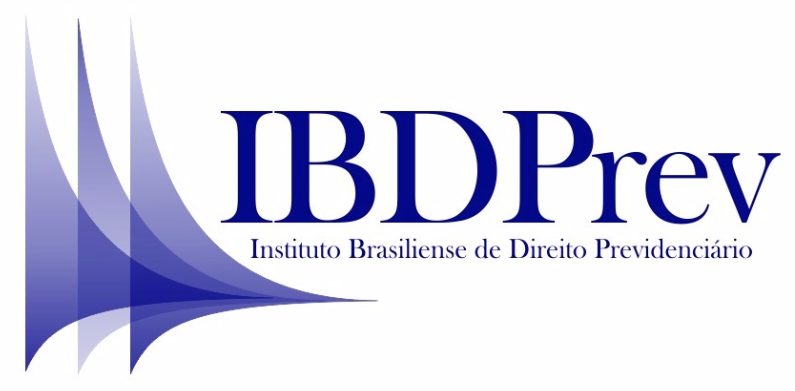 2
ORIGEM DOS PROJETOS DE LEI
Acordo feito em 2019, entre Senado e Câmara, para resguardar os trabalhadores expostos ao agente risco – integridade física.
Foi um acordo para propiciar a aprovação da reforma no plenário do senado.
Wednesday, July 3, 2024
Aposentadoria EspecialPLP 245/2019PLP 42/2023
3
NÚMEROS DA APOSENTADORIA ESPECIAL
DADOS DE 05/2024 – FONTE: INSS (DADOS ABERTOS)
Outros benefícios (10 mais recorrentes e com maior custo):
ESPÉCIE (CÓDIGO E NOME)                                           QTDE BENEFÍCIOS   VALOR BENEFÍCIOS
Wednesday, July 3, 2024
Aposentadoria EspecialPLP 245/2019PLP 42/2023
4
NÚMEROS DA APOSENTADORIA ESPECIAL
DADOS DE 05/2024 – FONTE: INSS (DADOS ABERTOS)
Total de benefícios em manutenção: 40.088.985
Custo total dos benefícios em manutenção: R$ 100.048.735.190,81

Aposentadoria especial: 438.544
Custo total da aposentadoria especial: 2.442.544.239,20 (2,44% do total).
Wednesday, July 3, 2024
Aposentadoria EspecialPLP 245/2019PLP 42/2023
5
NÚMEROS DOS BENEFÍCIOS POR INCAPACIDADE ACIDENTÁRIOS
DADOS DE 05/2024 – FONTE: INSS (DADOS ABERTOS)
Benefícios de natureza acidentária:
Wednesday, July 3, 2024
Aposentadoria EspecialPLP 245/2019PLP 42/2023
6
NÚMEROS DOS BENEFÍCIOS POR INCAPACIDADE ACIDENTÁRIOS
DADOS DE 05/2024 – FONTE: INSS (DADOS ABERTOS)

BEN. INCAPACIDADE PERMANENTE - ACIDENTE DO TRABALHO
Concedidos em 05/2024: 406
Idade média dos segurados: 52 anos
BEN. INCAPACIDADE TEMPORÁRIA POR ACIDENTE DO TRABALHO
Concedidos em 05/2024: 14.585
Idade média dos segurados: 40 anos de idade
Wednesday, July 3, 2024
Aposentadoria EspecialPLP 245/2019PLP 42/2023
7
Propostas
Incluir contribuintes individuais, tal como já havia previsão no PLP 245/2019 – art. 5º;
Prever auxílio por exposição – art. 8º do PLP 245/2019;
Prever o termo “integridade física” no caput;
§ 14 do art. 57: excluir o termo “acidentário”, por força do tema 998 do STJ.
§ 15 do art. 57: excluir, pois o PL tem por natureza e origem proteger as situações de perigo.
Tratar da melhoria e incentivo da fiscalização e auditoria do trabalho, bem como das regras de SST.
Wednesday, July 3, 2024
Aposentadoria EspecialPLP 245/2019PLP 42/2023
8
Cuidados
Cuidado com as previsões que impõe reconhecimento por categoria profissional ou ocupação – art. 57-B;

Não alterar substancialmente a forma de avaliação da especialidade já construída pela doutrina e jurisprudência, sob pena de nova onda de judicialização e custos – permitir que o regulamento disponha sobre;
Wednesday, July 3, 2024
Aposentadoria EspecialPLP 245/2019PLP 42/2023